Kentucky Functional and Access Needs Collaborative2016 Update
Betty Shiels, PhD-C, MSSW, LCSW
KY Emergency Preparedness for Aging Program
Kent School of Social Work
University of Louisville
November 1, 2016
KY Vulnerable Populations
KY Disability Rates for Persons over 65
KY FNSS Collaborative 2016 Goals
Complete resource booklet for independent shelter operators, 
Disseminate the medical needs shelter plan and conduct associated training for public health nurses; 
Conduct training/awareness about the shelter booklet, FAST and medical needs shelter plan template with LHD directors and coalitions.
Develop an emergency preparedness manual for elders and disabled living in HUD-funded properties
Activities
Provided FNSS Training to KY Crisis and Response Board Annual Conference
Disseminated FNSS at-risk population to all health care coalitions
Presented webinar to Dept. for Homeland Security Geriatric/Elder Disaster Resilience Group—Alzheimer’s Disease & Emergency Planning Challenges, and filmed a YouTube video of Alzheimer’s webinar for posting to KY Emergency Preparedness for Aging & LTC Program website at DHS request
Established a workgroup for Elders Living in HUD-funded properties Emergency Preparedness Manual
Presented the purpose and goals of the FNSS Collaborative to the KY BHDID leadership
Currently responding to training requests from BHDID
New Partners
KY Dept. for Behavioral Health and Developmental/Intellectual Disabilities
Project CARAT
KY Governor’s Council on Alzheimer’s Disease and Related Disorders 
Leading Age KY
Christian Care Communities
Expansion of HUD Housing Model
HUD-funded housing for older persons can include:
 low and moderate income tenants, 
frail to very-frail tenants, and 
tenants with limited transportation options.
 Functional challenges can include mobility difficulty, toileting and dressing limitations, medication management issues and even speech and hearing limitations. 
And yet, HUD  emergency preparedness requirements are building-based, not tenant-based, leaving it to the communities and family/friends to assist the tenant in emergency preparations.
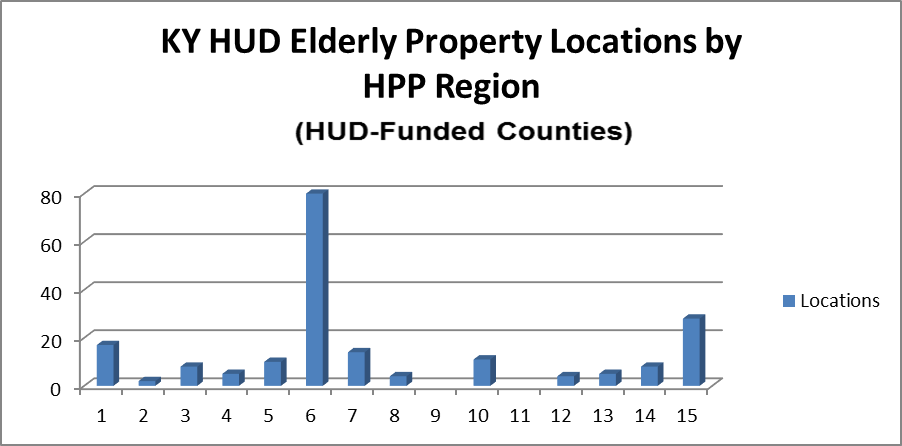 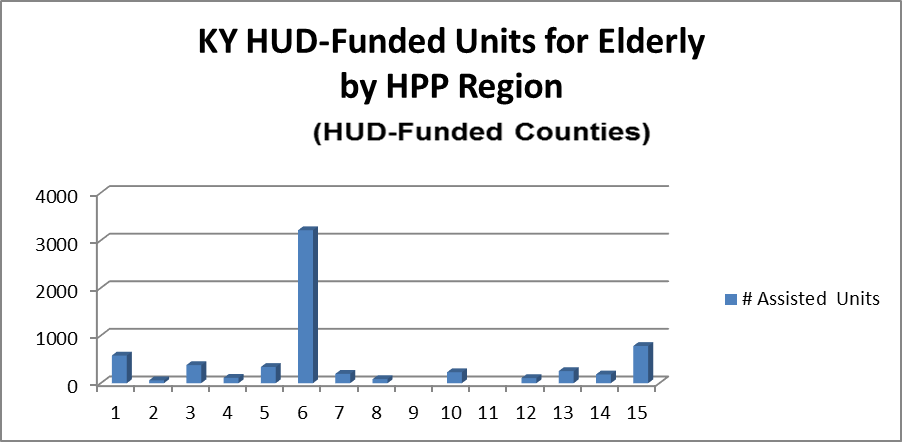 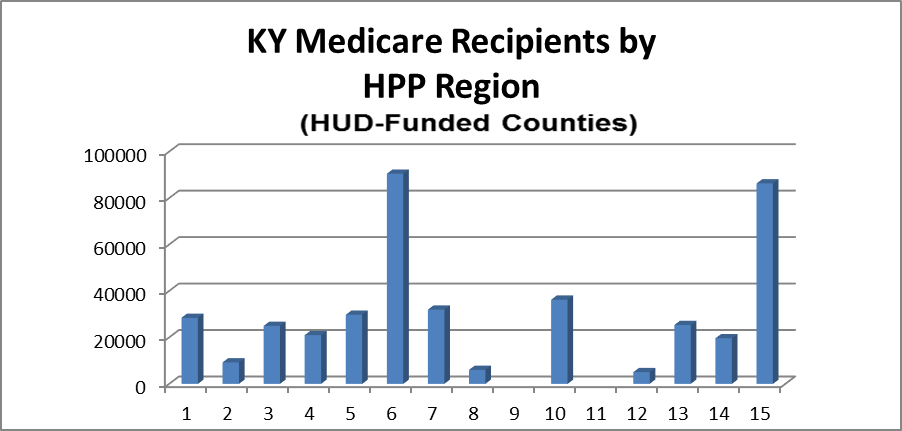 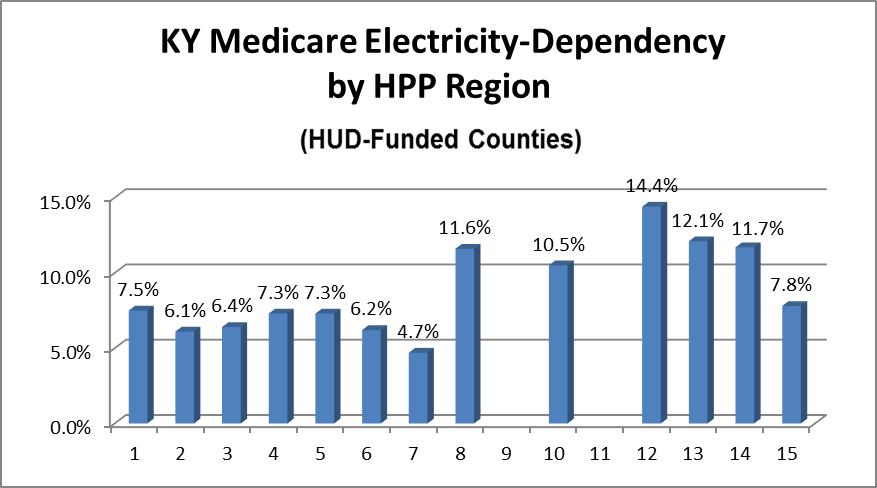 Ongoing
Utilize new relationships to gain improved and more current data on vulnerable populations
Share that data with regional coalitions
Support regional coalition FNSS planning and outreach
Expand representation on FNSS Collaborative
Additional Information
Betty Shiels, PhD-C, MSSW, LCSW
	Director, KY Emergency Preparedness for Aging and Long Term 	Care Program
	University Of Louisville
	Kent School of Social Work
	(502) 852-8003
	Betty.shiels@Louisville.edu

Funding through KCHFS/KDPH 2016-2017 grant #PON2-728-1600005053-1 University of Louisville Vulnerable Populations Grant